The Sabbath Year
II Chronicles 36:15-16
15 The Lord, the God of their ancestors, sent word to them through his messengers again and again, because he had pity on his people and on his dwelling place. 16 But they mocked God’s messengers, despised his words and scoffed at his prophets until the wrath of the Lord was aroused against his people and there was no remedy.
II Chronicles 36:17
17 He brought up against them the king of the Babylonians, who killed their young men with the sword in the sanctuary, and did not spare young men or young women, the elderly or the infirm. God gave them all into the hands of Nebuchadnezzar.
II Chronicles 36:18-19
18 He carried to Babylon all the articles from the temple of God, both large and small, and the treasures of the Lord’s temple and the treasures of the king and his officials. 19 They set fire to God’s temple and broke down the wall of Jerusalem; they burned all the palaces and destroyed everything of value there.
II Chronicles 36:20
20 He carried into exile to Babylon the remnant, who escaped from the sword, and they became servants to him and his successors until the kingdom of Persia came to power.
II Chronicles 36:21
21 The land enjoyed its sabbath rests; all the time of its desolation it rested, until the seventy years were completed in fulfillment of the word of the Lord spoken by Jeremiah.
Exodus 23:10-11
10 “For six years you are to sow your fields and harvest the crops, 11 but during the seventh year let the land lie unplowed and unused. Then the poor among your people may get food from it, and the wild animals may eat what is left. Do the same with your vineyard and your olive grove.
Leviticus 25:1-2
The Lord said to Moses at Mount Sinai, 2 “Speak to the Israelites and say to them: ‘When you enter the land I am going to give you, the land itself must observe a sabbath to the Lord.
Leviticus 25:3-4
3 For six years sow your fields, and for six years prune your vineyards and gather their crops. 4 But in the seventh year the land is to have a year of sabbath rest, a sabbath to the Lord. Do not sow your fields or prune your vineyards.
Leviticus 25:6-7
6 Whatever the land yields during the sabbath year will be food for you—for yourself, your male and female servants, and the hired worker and temporary resident who live among you, 7 as well as for your livestock and the wild animals in your land. Whatever the land produces may be eaten.
New Season For David
Past 17 years
Full-time at home with infants, toddlers and/or pre-school age children 
Pastoring part-time

Future
All school-age children
Pastoring with increased capacity
Sabbath Rest
Begins July 17th
Concludes October 30th
Goals of the Sabbatical
Refresh and Recharge
Goals of the Sabbatical
Refresh and Recharge
Reflect on Ministry
Goals of the Sabbatical
Refresh and Recharge
Reflect on Ministry
New Vision for a New Season
What to Expect
Missing Georges
What to Expect
Missing Georges
Reduced Children’s Ministry
What to Expect
Missing Georges
Reduced Children’s Ministry
Regular Sunday Services
Worship
Sermons
Needs
Audio/Video
Bible Study Leader
Raking/Disposing of Leaves
Leviticus 25:20-22
20 You may ask, “What will we eat in the seventh year if we do not plant or harvest our crops?” 21 I will send you such a blessing in the sixth year that the land will yield enough for three years. 22 While you plant during the eighth year, you will eat from the old crop and will continue to eat from it until the harvest of the ninth year comes in.
Welcome to
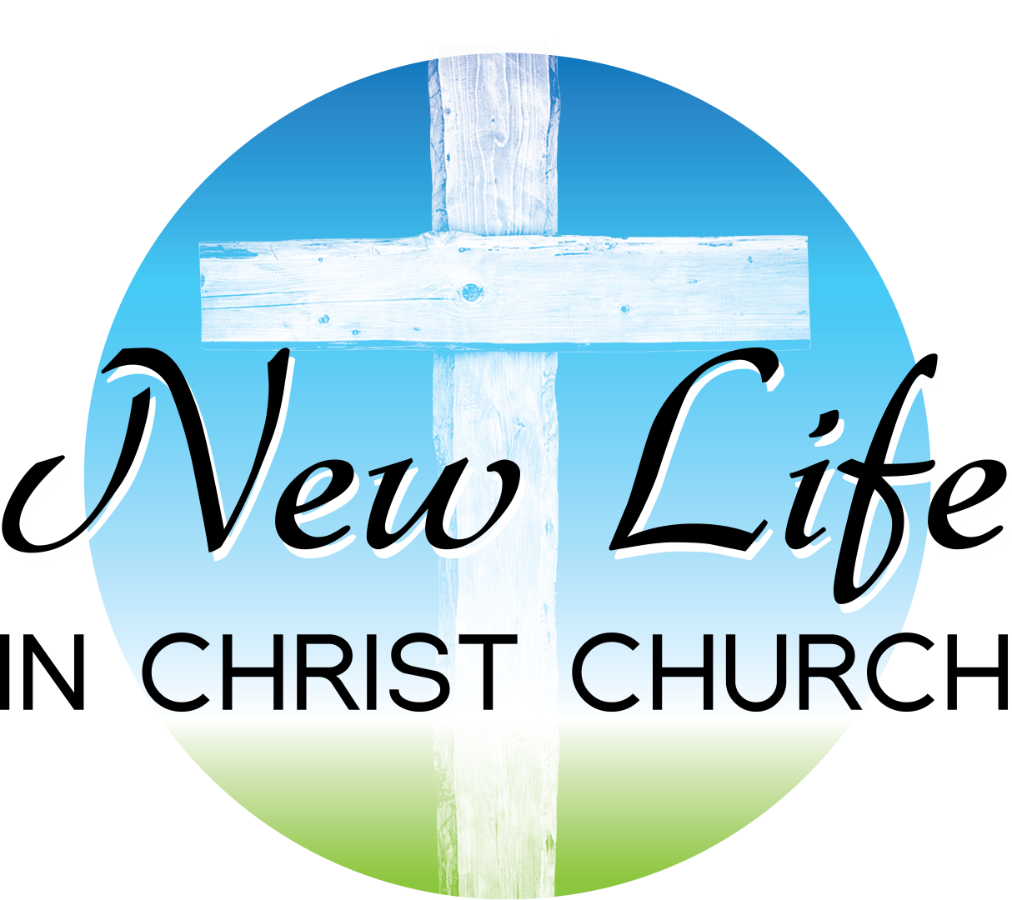